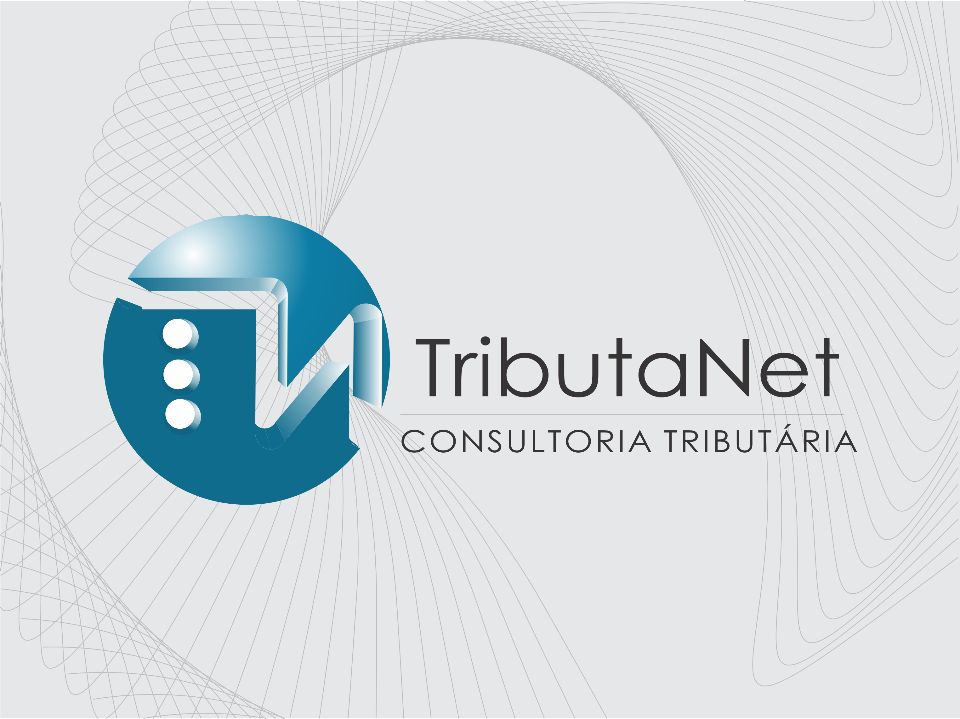 PALESTRAREGULAMENTAÇÃO DOS DIREITOS TRABALHISTAS PARA OS TRABALHADORES DOMÉSTICOS (LC 150/2015) NOVAS REGRAS
LUCIANO VIEIRA CARVALHO
Consultor, redator, palestrante, nas áreas Trabalhista e Previdenciária, em renomadas empresas no ramo de consultoria.
Bacharel em Administração de Empresas pela Universidade Estadual de Londrina-UEL Bacharel em Direito pela Faculdade Integrada do Brasil - UNIBRASIL Ex Palestrante do Grupo IOB Thomson (PR,SC,RS), SESCAP/PR, SENAC, Associação Comercial do Paraná – ACP, Facsul - Faculdade Campina Grande do Sul e Quatro Barras.
Autor de vários cursos “in companhy” junto as seguintes empresas: Cabral Motor do Brasil (concessionária Honda-Curitiba-2009 a 2012), Sindicato dos Contabilistas de Guarapuava - Sincopuava, Escritório Contábil Orgaplan, IAPEC, Labor Trabalho Temporário, Multieventos Cursos Empresariais, IBECC, Associação Comercial e Industrial de Campina Grande e Quatro Barras, IEB,
Atuou junto ao Ministério Público do Trabalho -MPT/PRT 9º Região, Gab. Procuradora Margaret Matos de Carvalho-2009/2011
Atuou junto ao Tribunal Regional do Trabalho-9º Região, Gab. Des. Luis Eduardo Ghunter - 2007/2009
Atuou junto ao Tribunal junto ao tribunal de justiça do estado do Paraná, no setor de recursos aos tribunais superiores - 2007
Introdução
Regulamentação, prazos da Lei Complementar n° 150/2015
Inclusão do doméstico ao FGTS
- Regulamento
- Depósito de 3,2% de fundo 
- Indenização compensatória 
- Hipóteses de movimentação pelo      empregador
Aplicabilidade subsidiária a CLT
- Conceito do empregado doméstico 
- Idade
Jornada de trabalho
- Horas extras 
- Trabalho em regime de tempo parcial
Empregado que mora no local de trabalho
- Tratamento diferenciado
Contrato determinado
- Experiência 
- Prazos 
- Prorrogação
Rescisão antecipada do contrato a prazo
- Indenização
Anotações na carteira de trabalho
- Prazo
Jornada de 12 horas de trabalho x 36 horas de descanso
- Aplicabilidade
- Descontos vedados
- Alimentação, vestuário, higiene ou moradia
- Incorporação ao salário
Fornecimento de moradia
- Desconto 
- Local diverso 
- Cuidados
Vale transporte
- Possibilidade em dinheiro 
- Aviso prévio especial 
- Seguro desemprego 
- CAT 
- Doméstico 
- Novos benefícios previdenciários
Simples doméstico
- Regulamentação 120 dias
Novas contribuições
- 8% de contribuição patronal previdenciária, 0,8% (SAT) e 3,2% (FGTS)
Programa de Recuperação Previdenciária dos Empregadores Domésticos (Redom)
Prazos / Vigência
Valor das parcelas
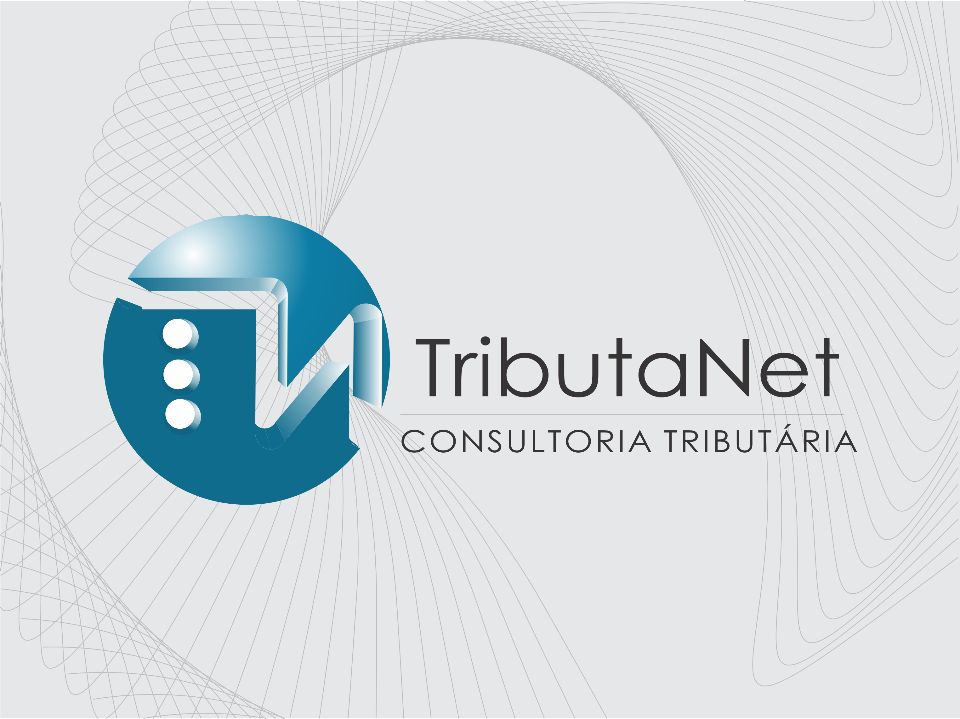